COUNCIL OF GRADUATE  STUDENTS Faculty Senate Meeting – April 18, 2013
National Association of Gradutate-Proffesional Students (NAGPS )
South Central Regional Conference
University of Missouri-Columbia
March 8-10, 2013
CGS Presentation
Advocacy
Graduate student leadership
Professional development
Strategic Planning
Communications
Achievement/Challenges
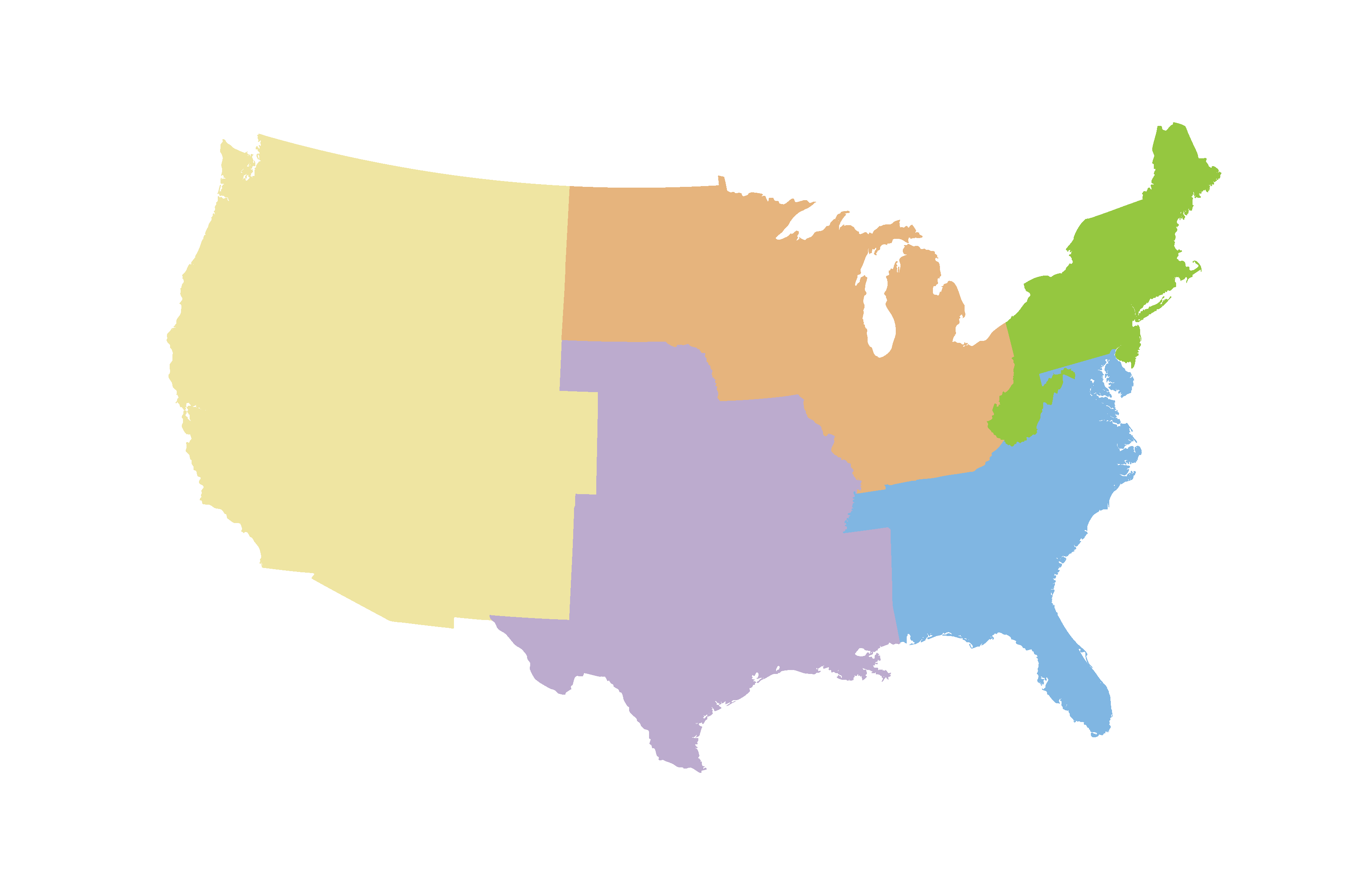 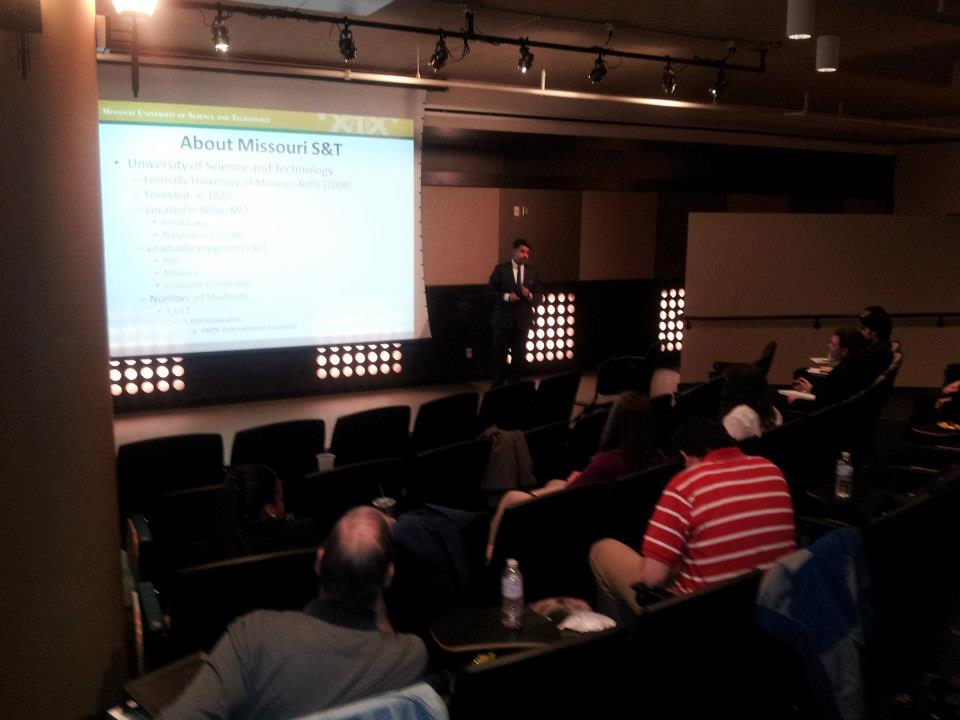 Third General Meeting 
March 13, 2013
Kandis Rodgers, Program Administrator
Leadership and Cultural Programs (MS&T)
“Leadership and knowing your strength test”
Kandis Rodgers 
www.mst.edu
Annual Graduate Research Showcase
Wednesday April 10, 2013
Havener Center 2nd floor Main Atrium
Two sessions 
52 Graduate Students 
18 Faculty Judges
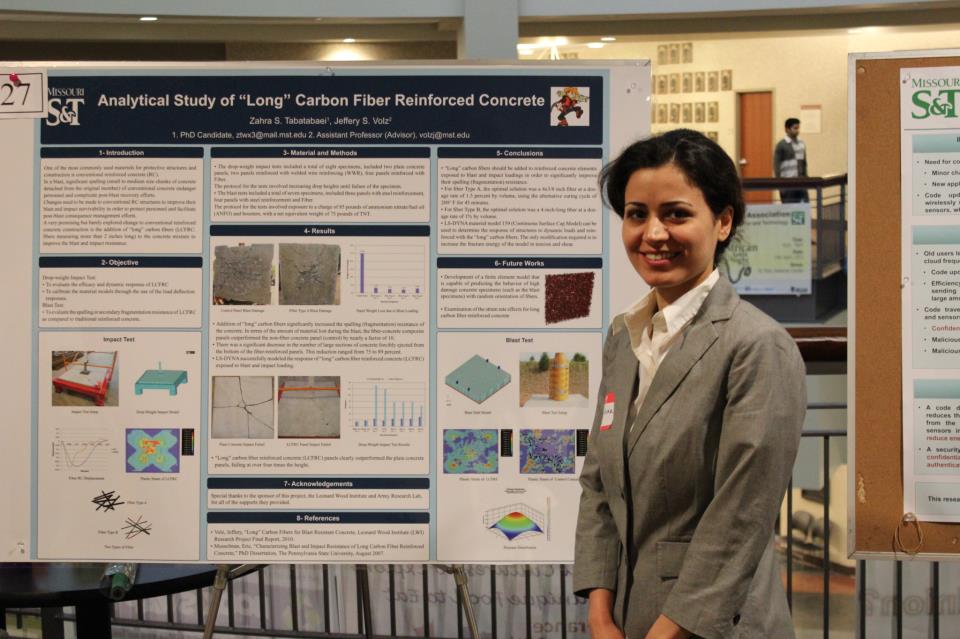 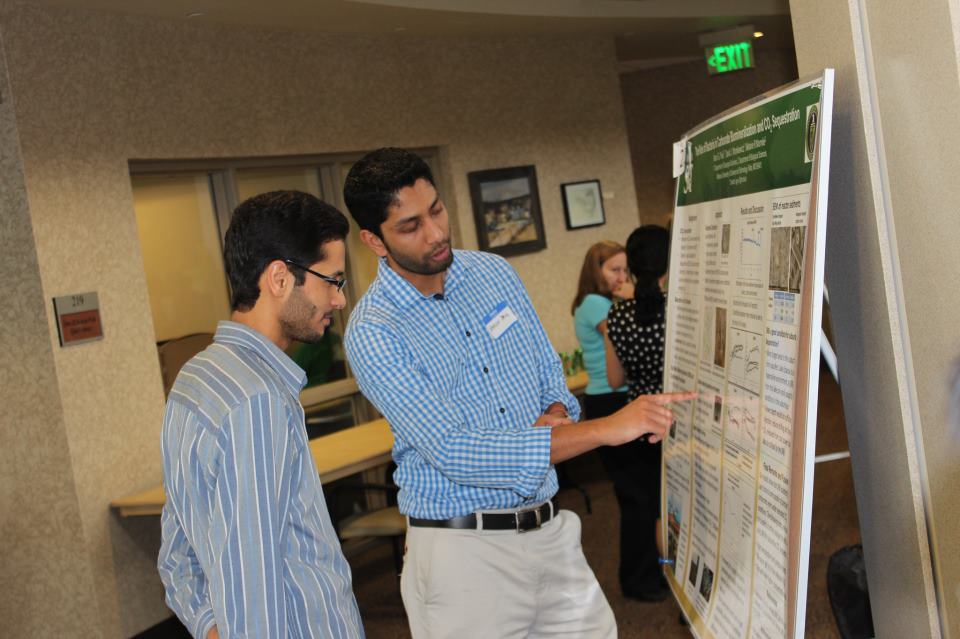 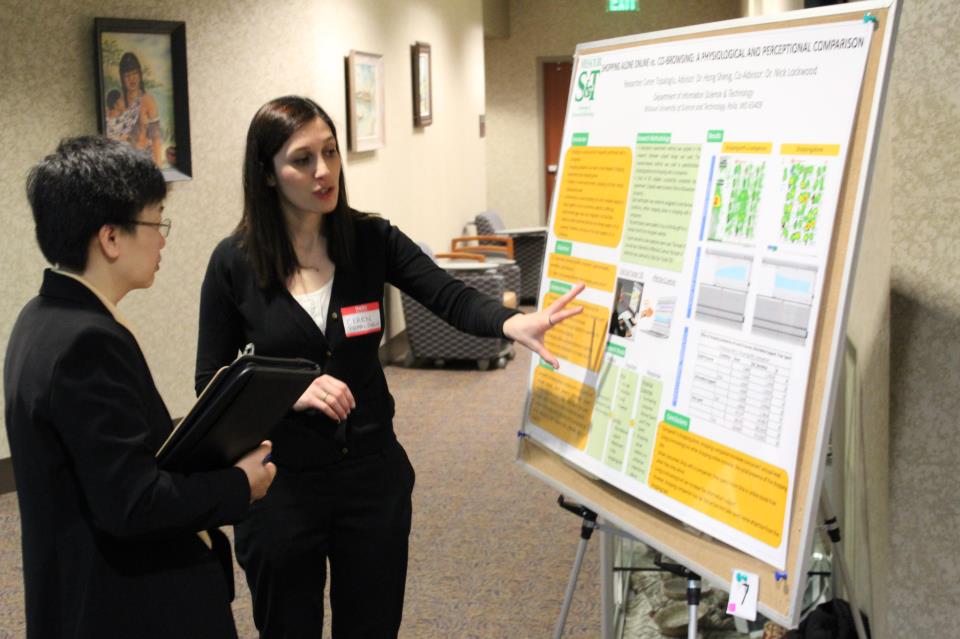 Annual Graduate Students Banquette  
Jason Neidrich, Director of Advanced Packaging -Brewer Science
Graduate showcase winners
Top 3 + honorable (each session)
Travel Grant
Six winners
April 29, 2013 
Chancellor Schrader and President Wolfe
CGS advisor, Executive Committee, and Showcase winners.